Uma parceria da QS Consultoria Tributária e AbriLivre.
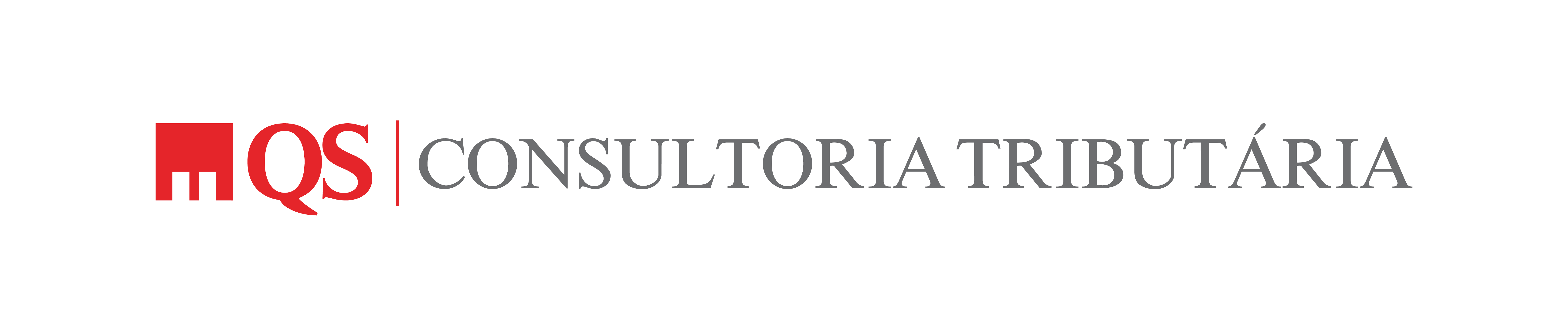 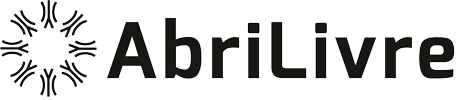 TRIBUTO EM FOCO
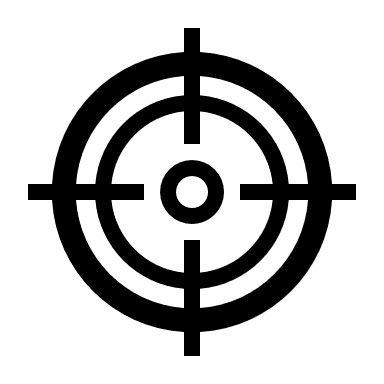 Inserir foto
A reforma tributária estabelece um regime de tratamento diferenciado para combustíveis e lubrificantes. O IVA dual, com alíquota única em todo o território nacional, será cobrado apenas uma vez na cadeia produtiva, no refino ou importação. Durante a tramitação no Senado, no entanto, foi incluída a possibilidade de cobrança do Imposto Seletivo, tributo sobre produtos que gerem danos à saúde, sobre combustíveis e petróleo. Segundo o Instituto Brasileiro de Petróleo e Gás (IBP), o regime diferenciado levará à alta do preço final aos consumidores.
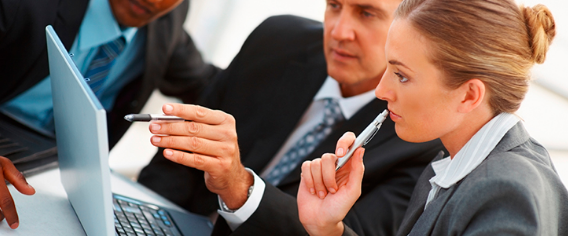 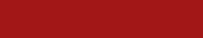 COMO FICA O PREÇO DOS COMBUSTÍVEIS COM A REFORMA TRIBUTÁRIA?
Inserir foto
ICMS SOBRE COMBUSTÍVEIS DEVE SOFRER REAJUSTE EM FEVEREIRO
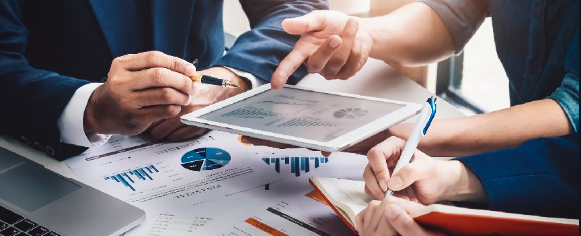 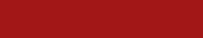 A alíquota fixa e única do Imposto sobre Circulação de Mercadorias e Serviços (ICMS) na gasolina, diesel e biodiesel será reajustada a partir do dia 1º de fevereiro. Atualmente, o ICMS da gasolina é de R$ 1,22 por litro e o do Diesel e biodiesel R$ 0,94 por litro. Com os reajustes, os valores serão R$ 1,37  (alta de R$ 0,15) e R$ 1,06 (alta de R$ 0,12), respectivamente. O aumento do imposto já era previsto desde outubro do ano passado, quando o Conselho Nacional de Política Fazendária (Confaz) emitiu um despacho informando o reajuste do ICMS da gasolina e do diesel, com alta média de 12,5%.
Inserir foto
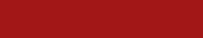 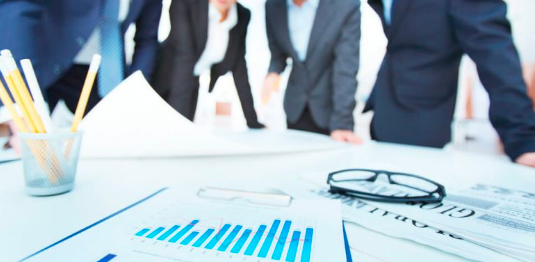 EM 2023, PGE DO MATO GROSSO LIBEROU POSTOS PARA LIVRE PRÁTICA DE PREÇO
Esse foi o resultado da sétima reunião ordinária do Colégio de Procuradores, da Procuradoria Geral do Estado de Mato Grosso (PGE). O preço dos combustíveis é um assunto em pauta desde 2002 e que sempre está em pauta. Leonardo ressalta que a PGE fez um trabalho importante ao abraçar esta causa, que já se arrastava há tanto tempo. “Os procuradores da PGE foram corajosos e eficientes para solucionar um problema de mais de 20 anos. E, assim, a tendência é de que o público comece a sentir efetivamente esse resultado no bolso”.
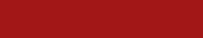 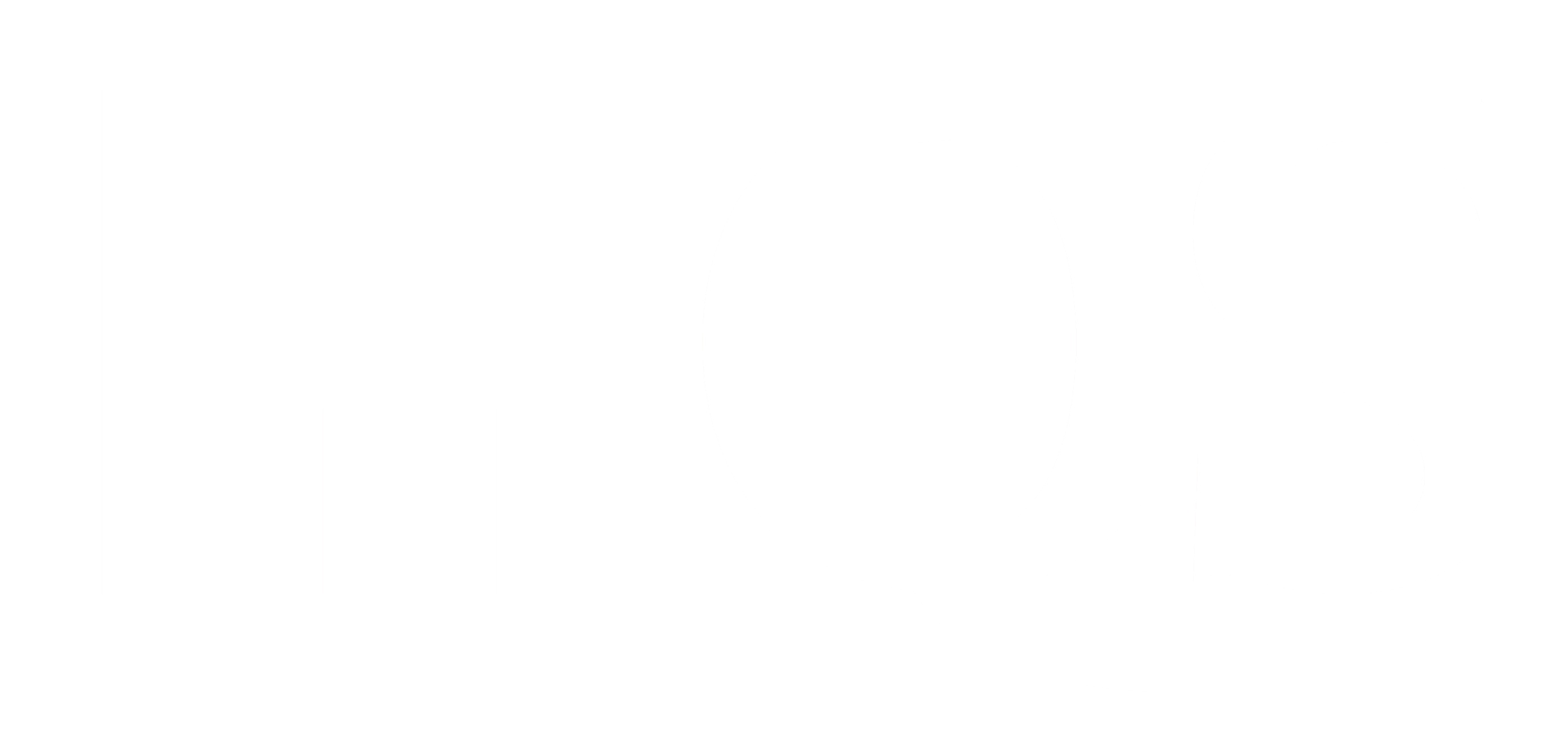 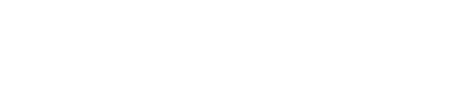